Mickey 
Bistro Chair
Item: 3212
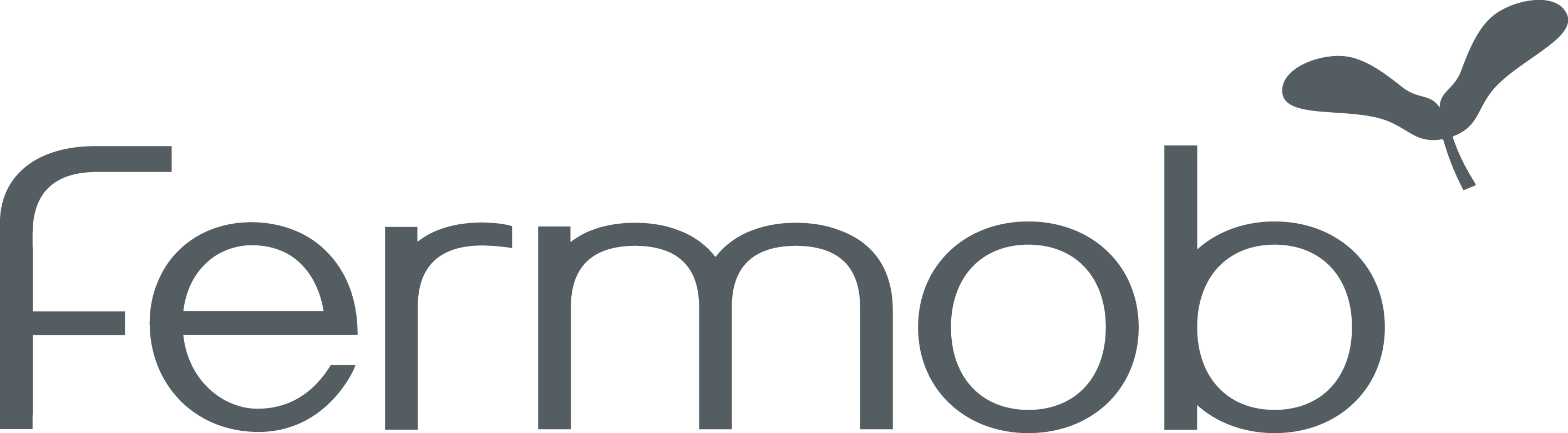 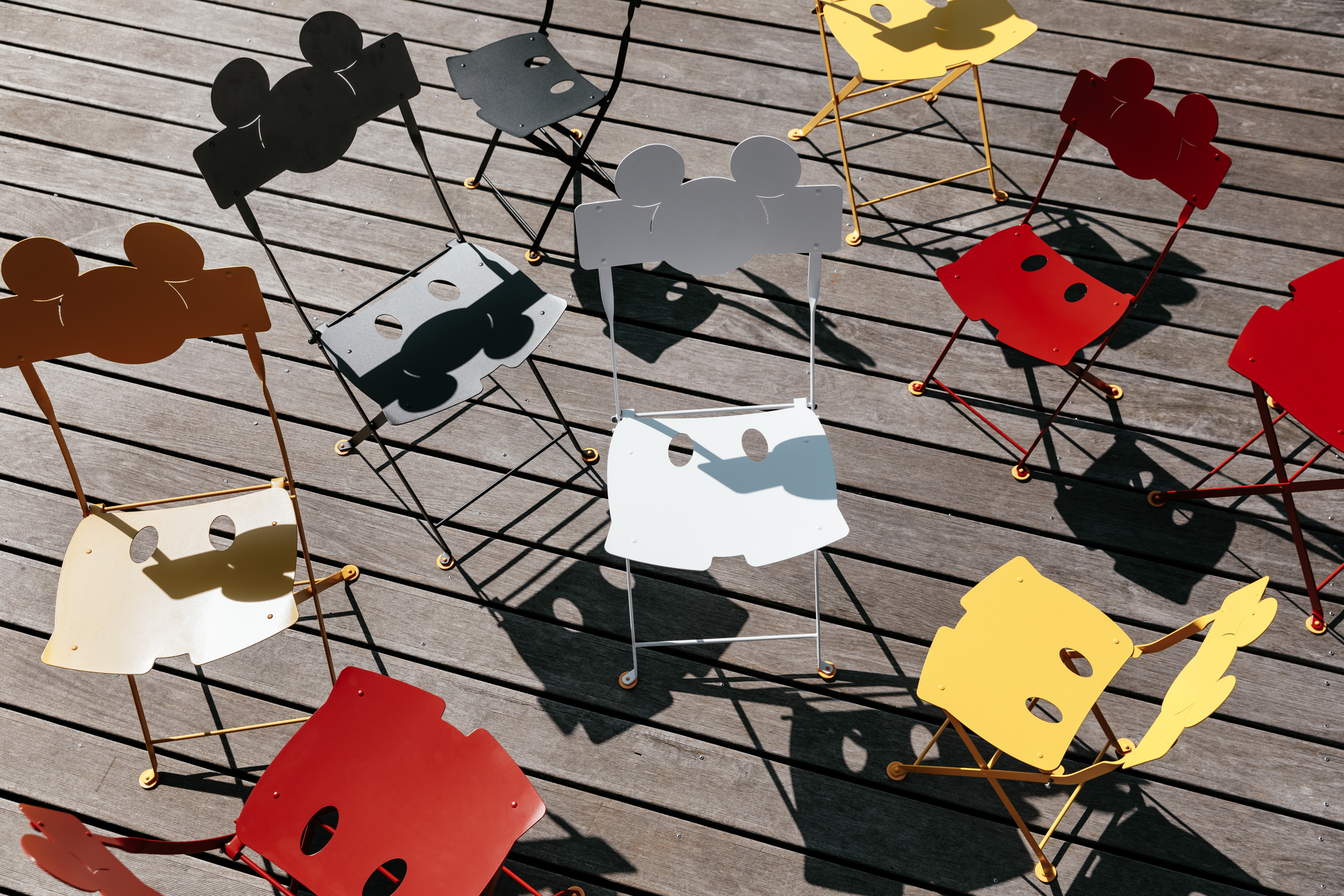 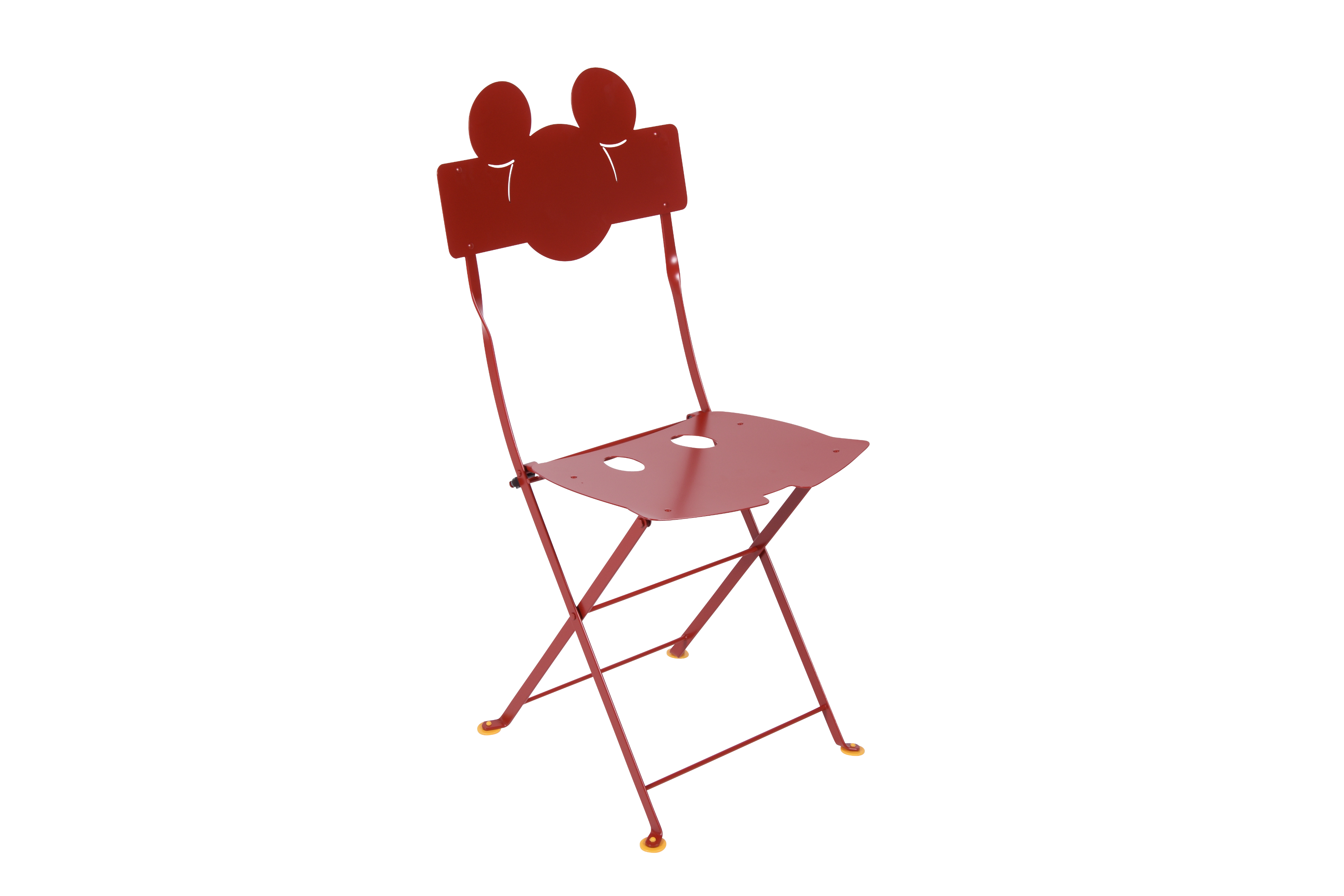 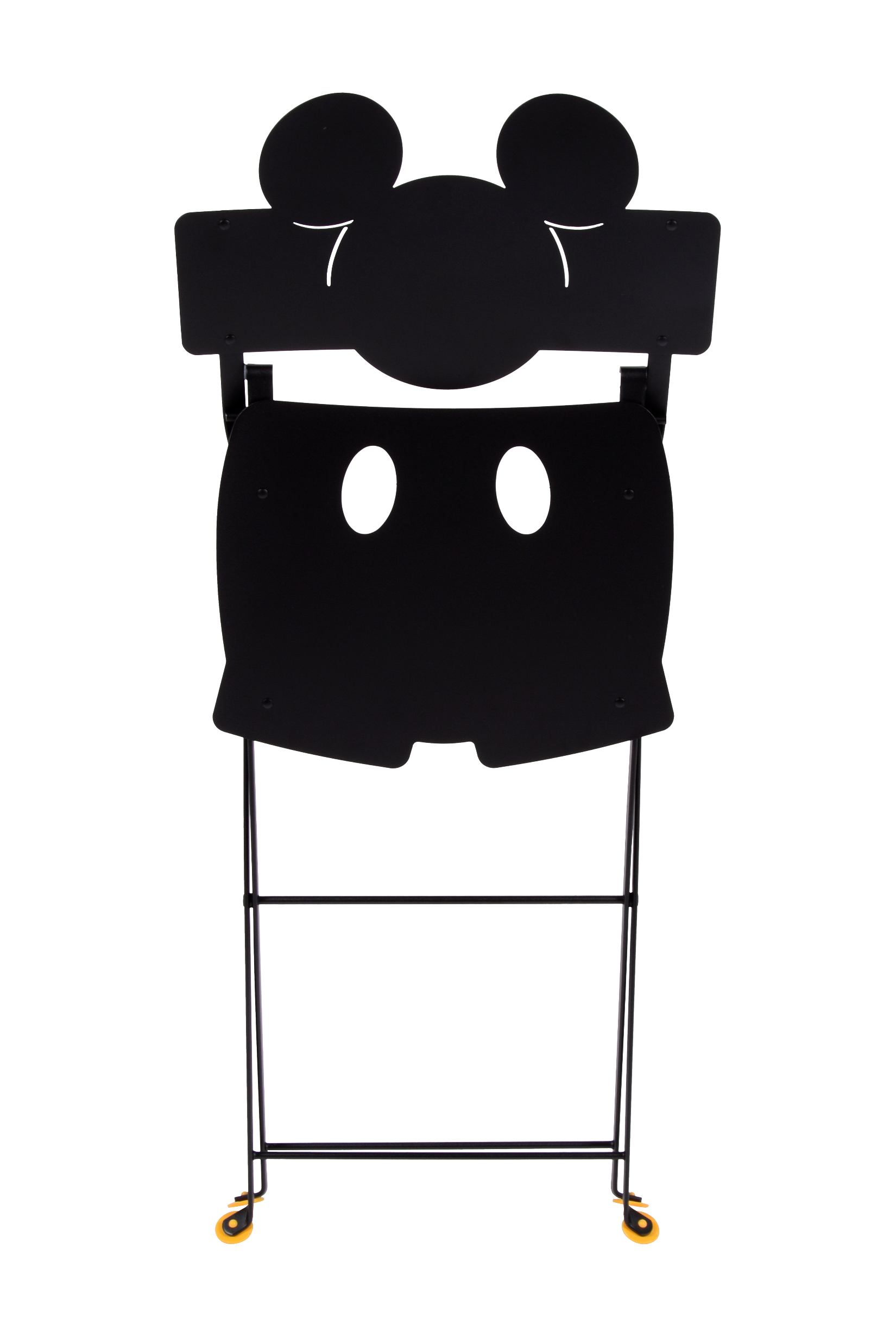 Frame Steel
Seat curved in lase-cut galvanized steel
Backrest laser-cut electro-galvanized steel
Suitable for contract use
UV resistant
Shown in Poppy red
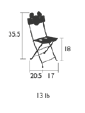 Available 4 colors.
fermobUSA.com